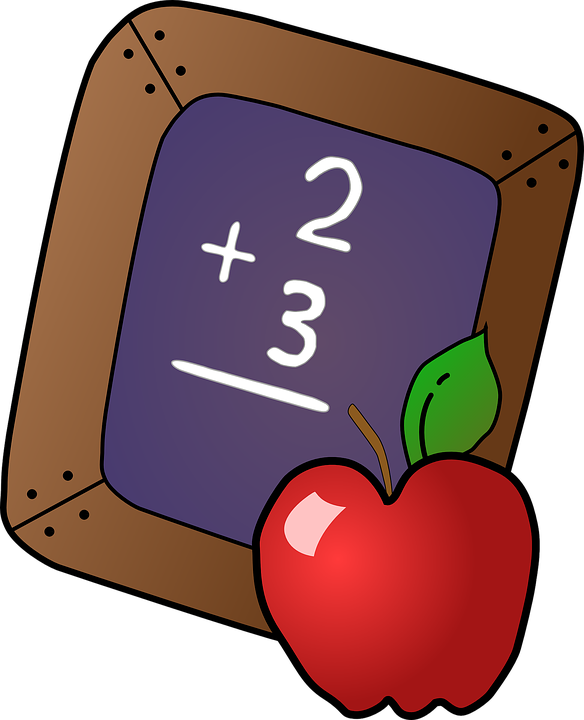 人教版小学数学一年级上册
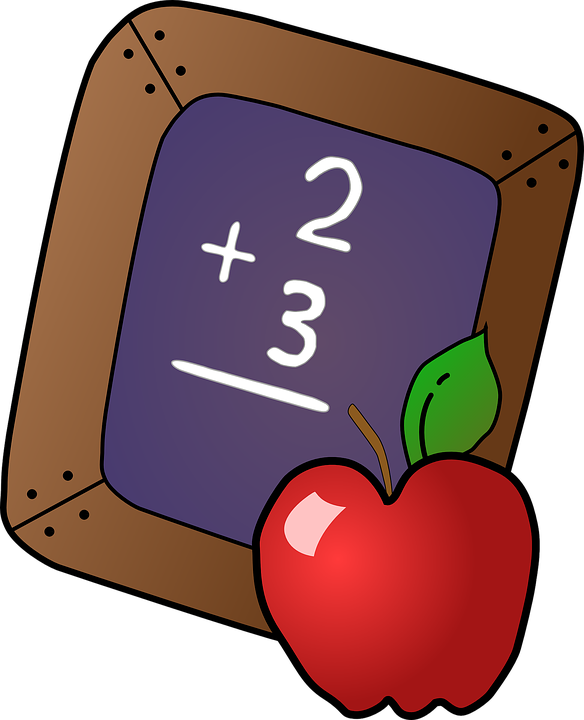 3.6  加法
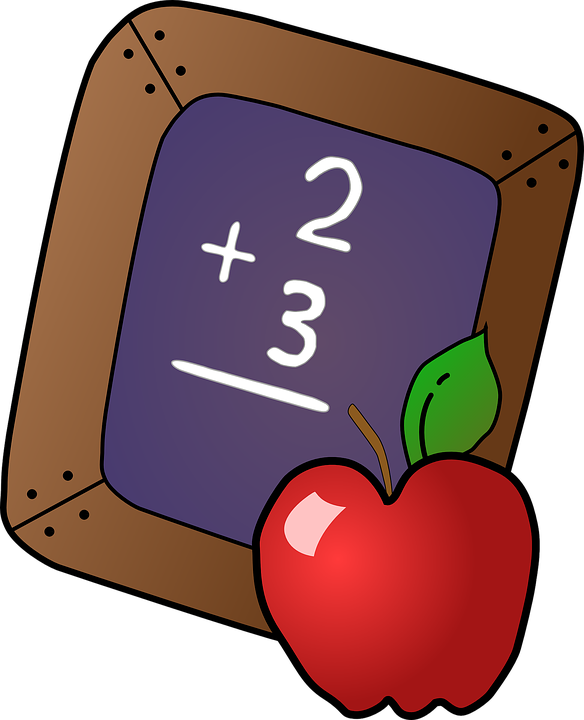 MENTAL HEALTH COUNSELING PPT
第三单元 1~5的认识和加减法
讲解人：PPT818  时间：20XX
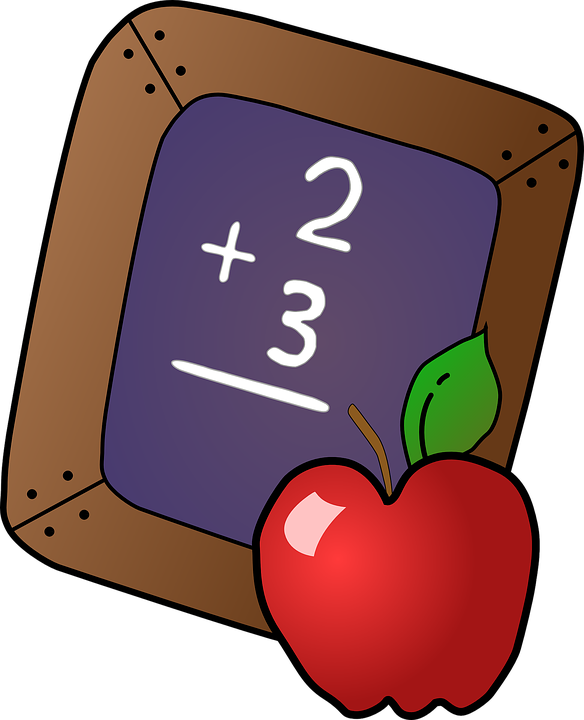 复习导入
4
5
3+1=            1+1=             2+3=
2+1=            1+4=             4+1=
1+2=            3+2=             2+2=
2
3
5
5
3
4
5
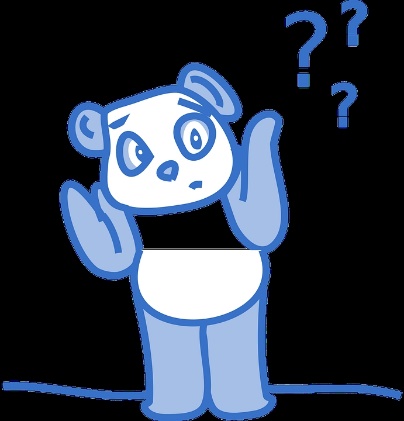 基础训练
1.连一连。
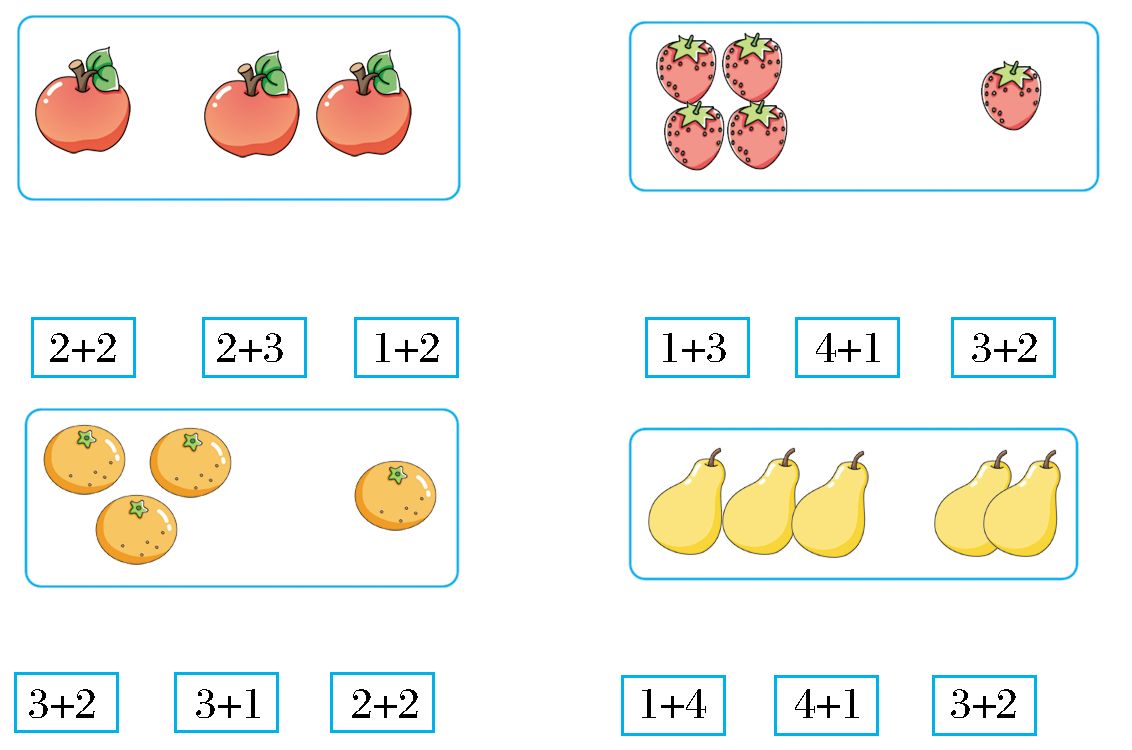 基础训练
2.看图列式计算。
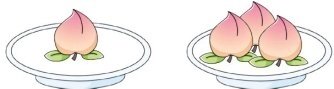 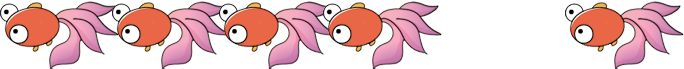 +     =
+     =
3
5
1
4
4
1
基础训练
3.小鸟送信,连一连。
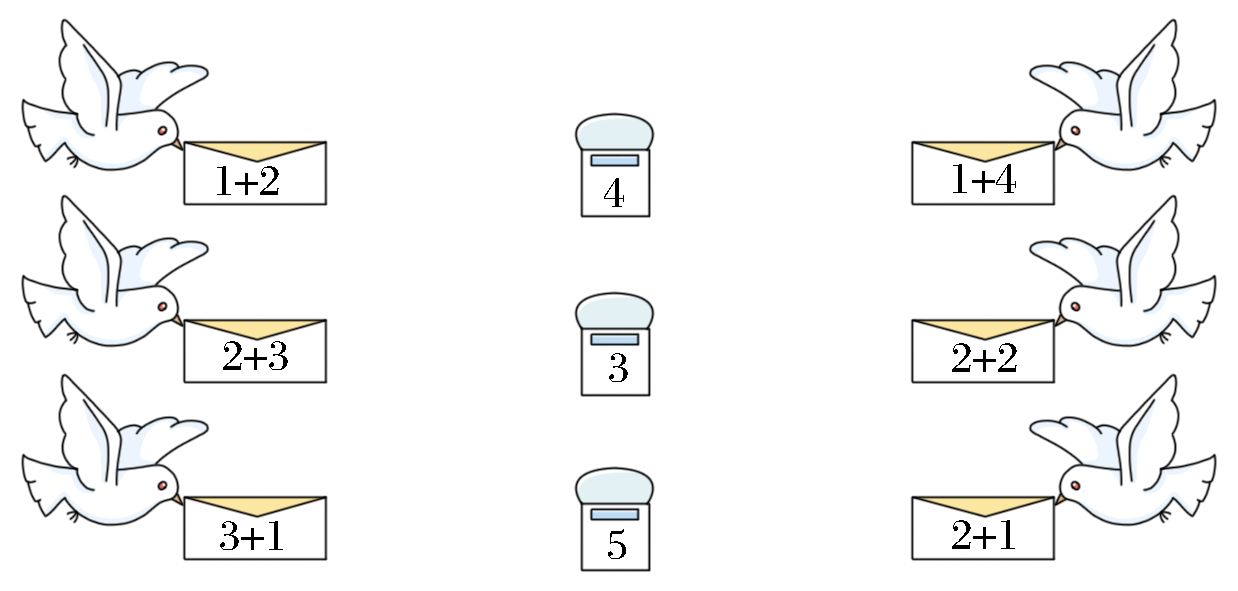 综合训练
4.想一想,填一填。
3
3+1=     +3　　　　2+3=     +2
4+1=     +4	                   +     =     +
1
1
1
2
2
1
综合训练
5.比一比,填一填。
>
>
2+2      4　　　5    1+3　　　　2+1      2
1+4      4	     3+2      5              3     4+1
=
>
=
<
拓展训练
6.它们分别代表几?
(1)     +   =5　　　+  =2
         =(　　)　　  =(　　)
(2)    +   =5　    +    =4　  =3
        =(　　)　　 =(　　)
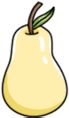 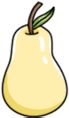 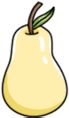 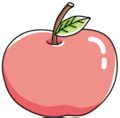 4
1
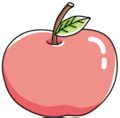 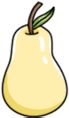 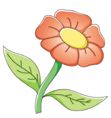 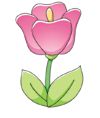 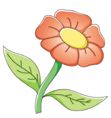 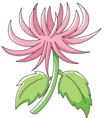 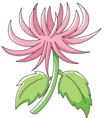 1
4
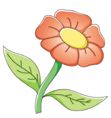 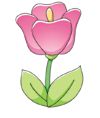 拓展训练
7.想一想,算一算。
+     = 2　　　+    = 4
    +    =(　　)
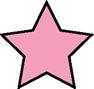 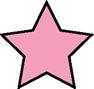 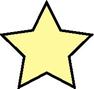 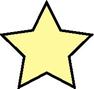 3
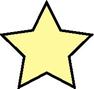 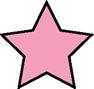 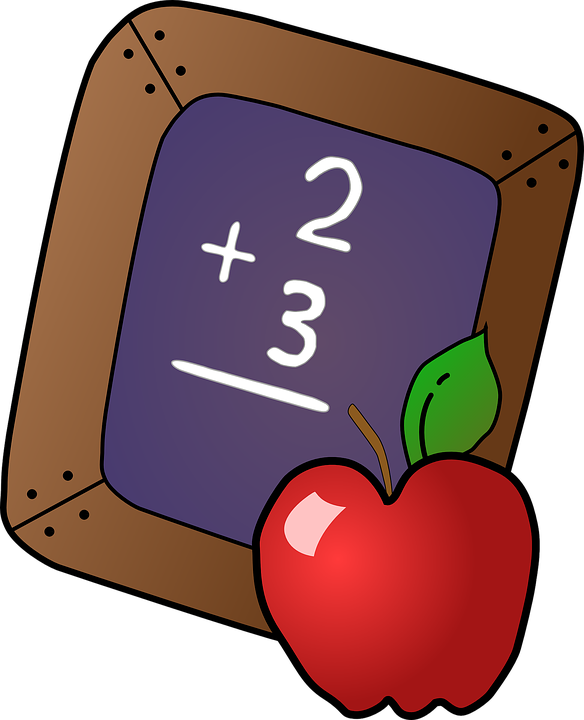 人教版小学数学一年级上册
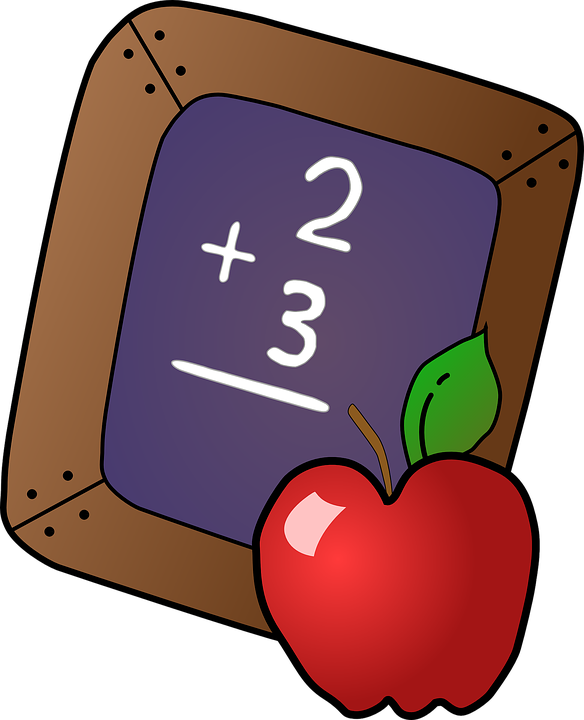 感谢你的聆听
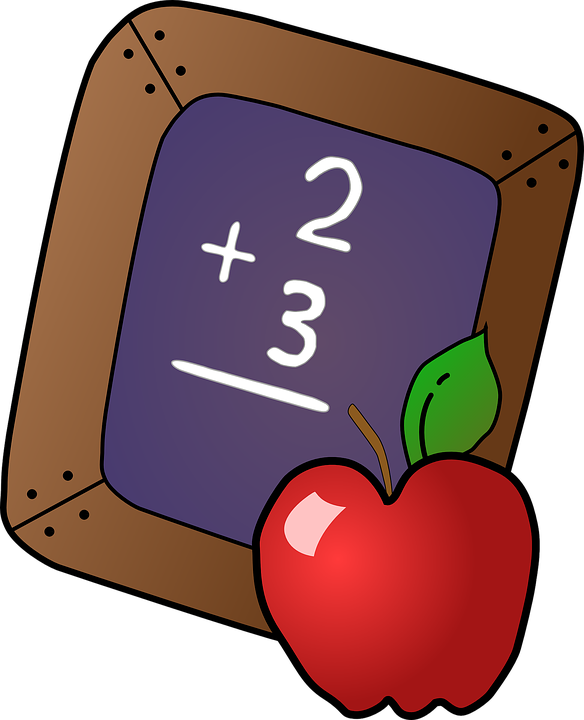 MENTAL HEALTH COUNSELING PPT
第三单元 1~5的认识和加减法
讲解人：PPT818  时间：20XX
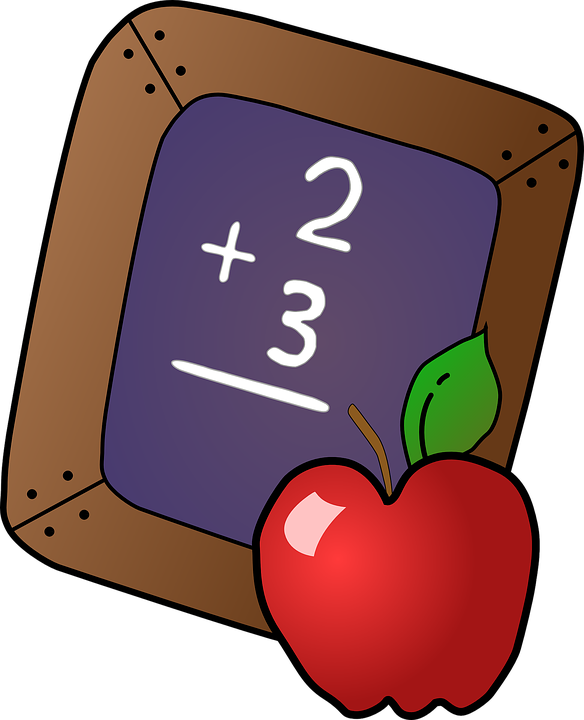